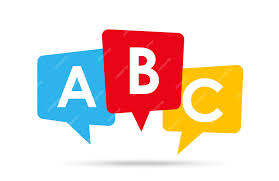 Metoda ABC
Daniela Peštuková
Kristýna Mikulíková 
Zuzana Stloukalová
Obsah
Představení metody ABC
Cíle
V čem metoda ABC spočívá
Jednotlivé kroky v implementaci metody ABC
Výhody a nevýhody ABC metody
Příklad využití
Představení
Jednoduchá logistická metoda ABC slouží k řízení zásob a nákupu nového zboží

Vychází z Paretova pravidla, které říká, že 20 % položek může představovat 80 % hodnoty.

Metoda ABC se používá v různých oblastech podnikání, včetně řízení zásob, logistiky, marketingu a prodeje.
ABC analýza
Zmiňovaná metoda ABC rozděluje zákazníky do tří skupin:

10 % zákazníků, kteří tvoří 75 % obratu
20 % zákazníků, kteří tvoří dalších 15 % obratu
70 % zákazníků, kteří tvoří zbylých 10 % obratu
Cílem metody ABC je identifikovat položky, které jsou pro podnik nejdůležitější. To může pomoci podnikům:

Optimalizovat řízení zásob
Zlepšit efektivitu logistiky
Zvýšit prodejní potenciál
Snižovat náklady
Cíle
V čem metoda ABC spočívá
Metoda ABC spočívá v rozdělení položek do tří kategorií, podle jejich podílu na celkovém hodnotě zvoleného parametru
Kategorie A: Tyto položky představují malý počet, ale mají významný podíl na celkové hodnotě.
Kategorie B: Tyto položky představují střední počet a mají střední podíl na celkové hodnotě.
Kategorie C: Tyto položky představují velký počet, ale mají malý podíl na celkové hodnotě.
Jednotlivé kroky v implementaci metody ABC
1. Identifikace aktivit
Identifikovat všechny aktivity, které se v organizaci provádějí. 
2. Měření nákladů na aktivity
Například náklady na pracovní sílu, materiál, časové náklady
3. Klasifikace aktivit
Aktivity jsou rozděleny do různých skupin na základě jejich podílu na celkových nákladech. Často se rozlišují mezi klíčovými aktivitami, které mají významný vliv na náklady, a menšími činnostmi, které mají nižší dopad na celkové náklady.
4. Alokace nákladů
Na základě měření a klasifikace se náklady přiřazují konkrétním aktivitám. Metoda ABC umožňuje přesnější a spravedlivější alokaci nákladů na základě reálného využití zdrojů pro každou aktivitu.

5. Analýza a rozhodování
Získané informace z ABC analýzy jsou důležité pro strategické rozhodování a plánování. Manažeři mohou lépe porozumět nákladům spojeným s jednotlivými aktivitami a lépe řídit zdroje podle priorit.
Výhody a nevýhody
VÝHODY
Je jednoduchá a snadno se používá.
Poskytuje cenné informace o významu jednotlivých položek.
Může pomoci podnikům zlepšit efektivitu a snížit náklady.
NEVÝHODY
Nevhodnost pro určité typy organizací
Investice do systémů a technologií
Může být obtížné určit vhodný parametr pro rozdělení položek.
Příklad využití
Představme si výrobní společnost: ABC analýza by zde identifikovala, že nastavení a údržba speciálního zařízení tvoří menší část času, ale vyžaduje významné investice. Díky ABC by se tyto náklady spravedlivěji rozdělily mezi všechny výrobky.
Děkujeme za pozornost 
Literatura
Activity-Based Costing: A Practical Guide for Management od Robina Coopera a Roberty Kaplanové
Costing: A Managerial Approach od Charlese T. Horngrena, George J. Fostera a Srikant M. Datar
VOCHOZKA, Marek. Metody komplexního hodnocení podniku. 2. aktualizované vydání. Finance (Grada). Praha: Grada Publishing, 2020. ISBN 978-80-271-1701-7.